Тема: Влияние минеральных удобрений на рост и развитие растений.
Выполнил: ученица 9 А класса  МБОУ «СОШ № 11 ЗМР РТ»
Строителева Светлана
 9 А класса МБОУ СОШ № 11
Ахметова Алия
Руководитель: 
                          учитель химии Абдулина М.И.
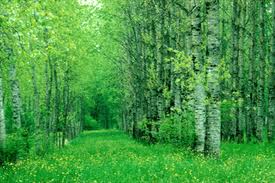 Не будь растений на Земле, не было бы и разнообразия живых организмов.
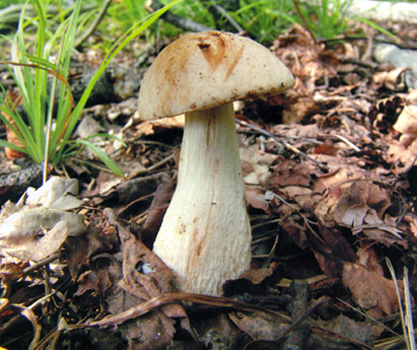 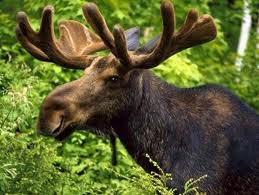 Актуальность
1. Зелёные растения в результате фотосинтеза выделяют кислород, необходимый для дыхания живых организмов. 
2. В процессе фотосинтеза растения образуют из неорганических веществ сложные органические вещества, без которых не могут жить животные, а также грибы и бактерии! 
3. Все живые организмы зависят от растений. Человек питается и растительной, и животной пищей, но животная пища не может быть получена без растений. Если погибнут зелёные растения, погибнут от голода животные и люди.
4.   Растения используются человеком как сырьё для разных отраслей промышленности: пищевой, текстильной, бумажной, химической и т.д.
Группы растений
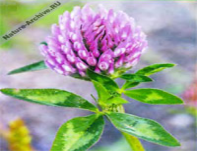 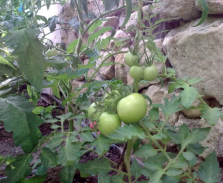 Дикорастущие;
Культурные:
• пищевые растения, используемые в пищу;
• кормовые растения, используемые на корм скоту;
• технические растения дают сырьё для промышленности (лён, хлопок);
• декоративные растения, которые выращивают для украшения нашей жизни.
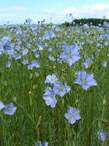 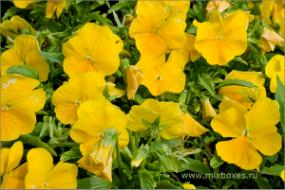 Цель исследования:
Изучить влияние минеральных удобрений на рост и развитие растений.
Задачи исследования:
1. Научиться выполнять простейшие исследования. 
2. Проанализировать воздействие минеральных удобрений (аммиачная селитра, комплексная нитроаммофоска, банан) на прорастание семян, развитие и рост растений.
3. Закрепить в условиях  опыта имеющиеся знания, умения и навыки.
Метод  исследования: 
Эксперимент.
Условия стабильности урожая
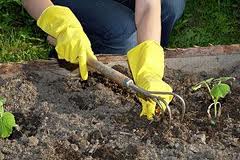 Уход 
Достаточное количество воды
Присутствие в почве минеральных веществ и микроэлементы.
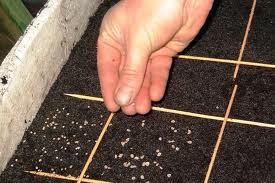 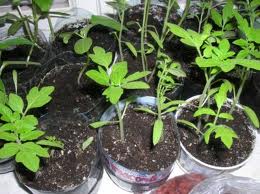 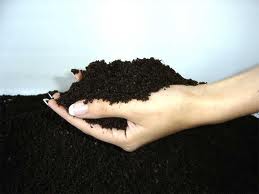 Минеральные удобрения
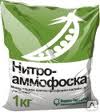 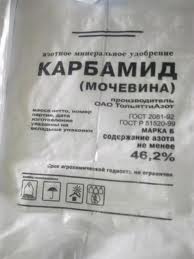 В эксперименте применяются :
1. Карбамид – содержащее 44% азот по массе 
2. нитроаммофоска содержащий азот фосфор и калий, 
3. Измельченная кожура бананов (калий). Кожура бананов отличное калийное удобрение. В ее состав входят следующие химические элементы: кальций, натрий, калий, магний, фосфор.
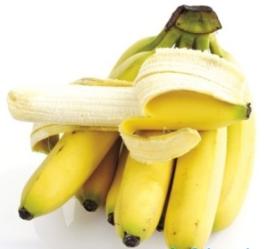 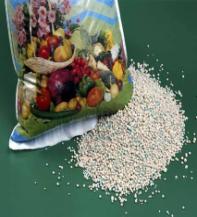 Объект исследования
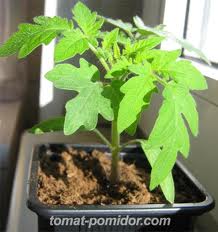 Томаты – растения из семейства Пасленовых. Это ценное пищевое растение, имеющее большое значение для жизни человека.
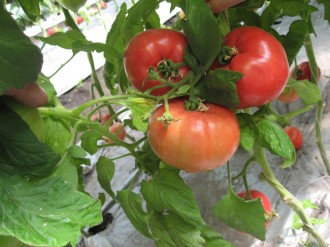 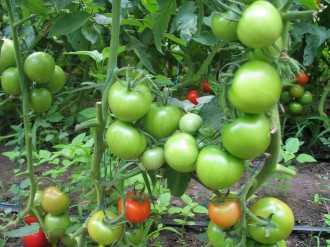 Ход исследования
Опыт №1.
1. Берём 3 стакана, на дно каждого кладём семена томатов и наливаем небольшое количество воды.
2. Через три дня смотрим результат.
3. Результат опыта доказывает, что для прорастания семян необходимы воздух и умеренное количество воды.
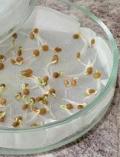 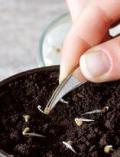 Опыт №2.
Проросшие семена томатов и сухие были посажены в 4 горшка и были заданы следующие условия:
Горшок №1- поливаем обычной водой



Горшок №2- поливаем водой с 
добавлением мочевины 1 раз в 2 недели.
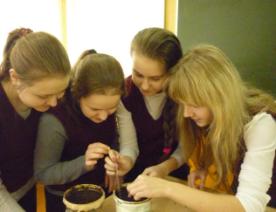 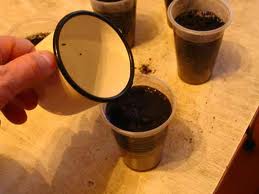 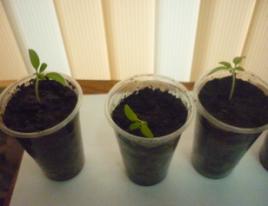 Горшок №3- поливаем водой с добавлением комплексного удобрения нитроаммофоски 1 раз в две недели.
Горшок №4- в почву при посадке добавили измельченную кожуру банана и поливали отстоявшейся водой.
Каждую пятницу (1 раз в неделю) производим измерение роста побегов
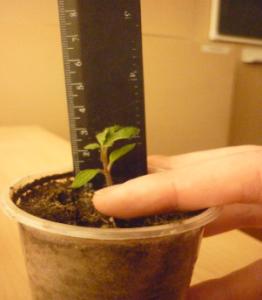 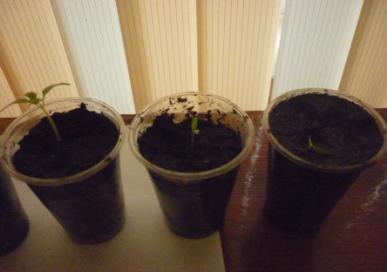 Результаты  наблюдени:
Вывод
1. Наблюдения показали, что рост растений с 20 января по 17 февраля происходил  медленно, в связи с сезонными условиями жизни
2. С 24 февраля по март рост растений усилился, в связи с обилием света, увеличением длины дня, повышением температуры.
3. В горшке №1, где полив осуществлялся обычной водой рост растения, отставал от остальных, что связано с недостатком минеральных веществ.
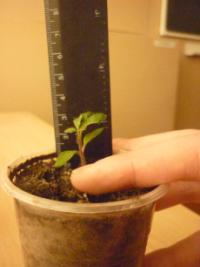 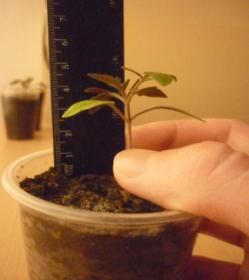 4. В горшке №2, где полив производился  водой с добавлением мочевины рост растения, был ниже, чем при использовании комплексного удобрения, что доказывает недостаточное количество минеральных веществ.
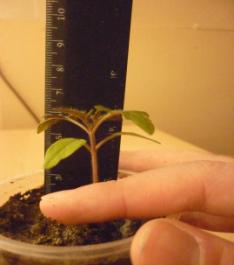 5. В горшке №3, где полив осуществлялся водой с добавлением комплексного удобрения нитроаммофоски рост растения, был максимальный по сравнению с другими объектами исследования.
6. В Горшке №4, где в почву добавили кожуру банана рост растения, оказался ниже, чем при использовании комплексного удобрения, но выше чем при исследовании томатов поливаемых с использованием мочевины. Натуральное растительное удобрение усваивается растениями лучше, чем полученное в результате химического производства.
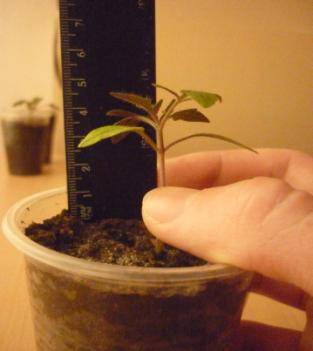 Заключение
В результате  исследований я:
1) научилась выполнять простейшие опыты.
2) проанализировала воздействие внешних факторов (свет, тепло, влага, воздух, минеральные вещества) на прорастание семян, на рост и развитие растений.
3) закрепила имеющиеся знания, умения и навыки в условиях опыта.
Значение растений для жизнедеятельности человека велико, поэтому очень важно, чтобы урожаи культурных растений  были стабильно высокими.
Список литературы
1.     Серебрякова Т.И., Еленевская А.Г.,Гуленкова М.А. Биология: Растения, бактерии, грибы, лишайники. [Текст]/ Серебрякова Т.И., Еленевская А.Г./ М.: Дрофа.-2009, С.256
2.     Багрова Л.А. Я познаю мир (растения). Детская энциклопедия.  [Текст]/ Багрова Л.А./М.: АСТ : Люкс,- 2005, С 367.
3. Сергеев Б.Ф. Япознаю мир: Детская энциклопедия. [Текст]/ Сергеев Б.Ф./- М.: ООО Издательство АСТ 2004 г.
4. Ликум А. Всё обо всём: популярная энциклопедия для детей. [Текст]/ Ликум А./М.: Махаон, 2006. С. 316